Cultural Investigation Projects: 
146 Ways to Explore Chinese Culture
An Overview By: Mrs. Roquemore (高老师)
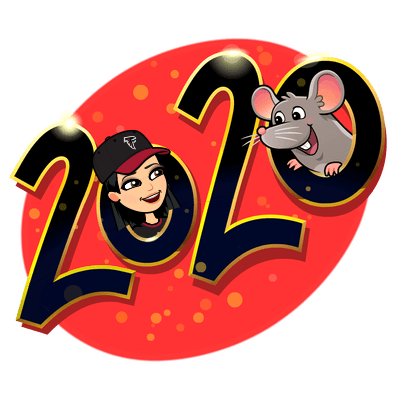 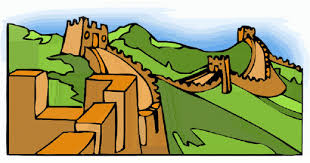 Goals of a CI Project
Broaden Subject Matter Knowledge
You explore topics of personal interest.  
Improve Communication Skills
Builds Relationships Within The Larger Community
You get to interact with native speakers, business owners, corporations, embassies and universities. 
Improves Reflective Skills
Addresses Diverse Student Backgrounds/Abilities
146 projects grouped together by interest enables all students to find something they excel at.  
You also learn about each other’s strengths while exploring subject matter.  
Develops curiosity
Curriculum Development
Addresses Student Involvement with Technology
Online museums, foreign radios, websites in Chinese
Makes Learning a Language Relevant and Fun!
You enjoy sharing their adventures with the class.  Many activities can be accomplished with their friends, parents and other family members. Everyone gets involved in the process!
CI Project Guidelines
You will present investigation (2) times per semester. 
You are responsible for your project on your day!  You may change your day with one weeks notice if you need to re-schedule.  If you are sick or absent on your day, you will present the first day you return.  If you forget all about your day, -2 points (out of 30 pts. total) will be deducted each day that it's late.
You will only need to tell me what project you are presenting a day in advance (or a few days earlier if it is a project that needs prior teacher approval) but you can ask me questions about your project at any time before you present it.
It is expected that everything you present will be your own.  Copying straight off the internet = No credit.
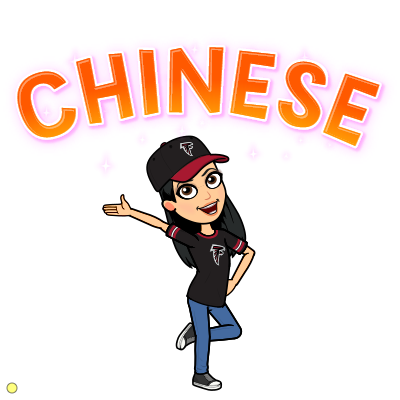 How to Format Your Powerpoints
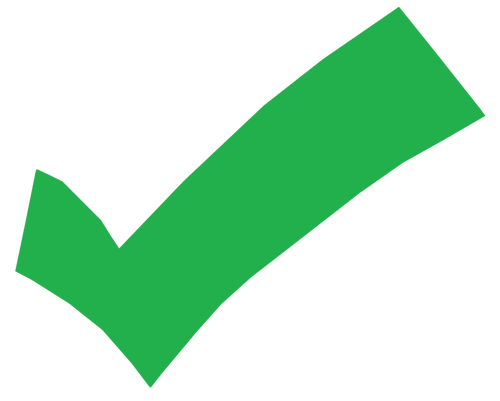 Miao People
Religion
Everything in nature has a spirit
Mighty enough to control lives
When there are disasters, they invite a wizard to perform to drive out the devil ghosts.
Worship their ancestors
Memorial ceremonies are grand
Have expensive sacrifices
Wine
Meat
Rice
Some also believe in Catholicism and other Christian religions
The Miao People of China believe that everything in nature has a spirit, which in combination are mighty enough to control their lives. Every time there are disasters, they will invite a wizard to perform ceremonies designed to drive out the devil ghost. They worship their ancestors so much that memorial ceremonies are very grand. Sacrifices such as wine, meat, and glutinous rice are costly. Some also believe in Catholicism or other Christian religions.
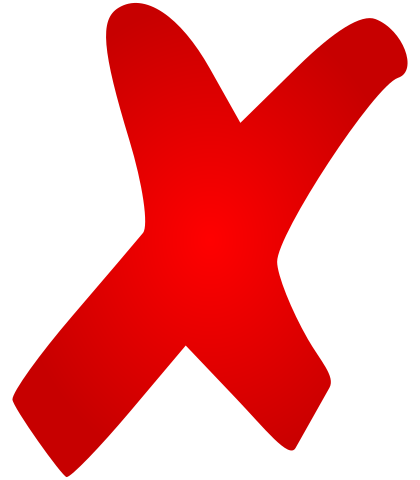 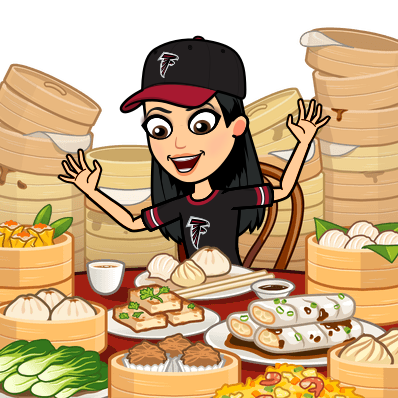 CI Project Guidelines (Continued)
You must complete ALL activity sheets and obtain signatures in advance of your presentation day. I will ask you to send me your reflection sheet before you are allowed to present.
You may complete each activity only once in during the school year.

Be well prepared to discuss your project and answer questions about your presentation. If it appears you are not prepared, you will be scheduled for a follow up on the next class day. 
Presentations should be 5-7 minutes.
Cultural Investigation is part of your project grades. Failure to complete investigation will lower your grade approximately one letter.
QUALITY is more important than QUANTITY.  Prepare well, but reading us pages of information will not improve your grade. It’s your connections that count the most!
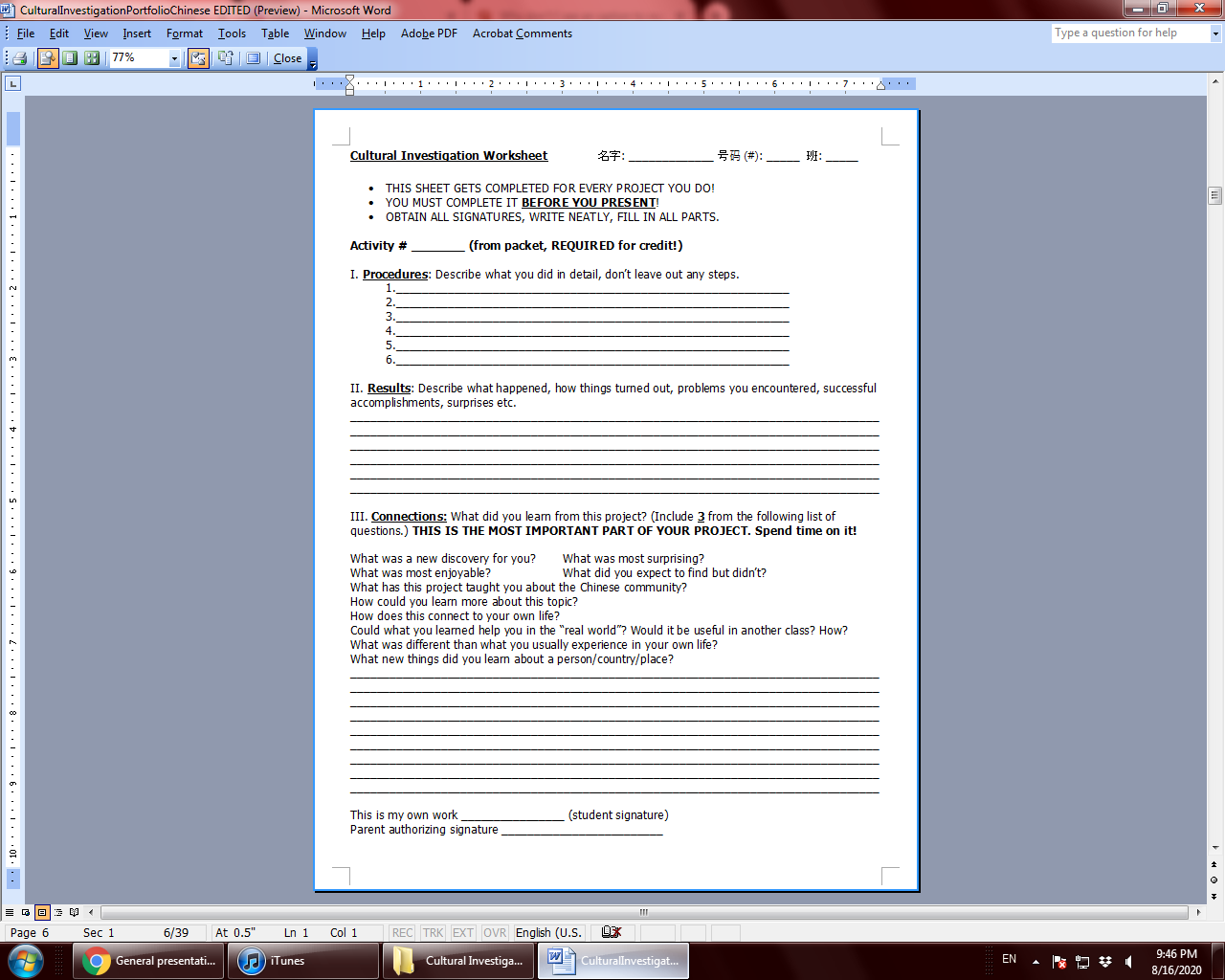 Reflection Sheet
You are required to submit a reflection sheet (either written out or typed) for EVERY Cultural Investigation Project you complete.
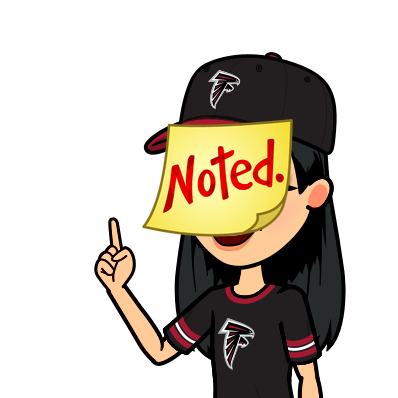 How To Do a CI Project
1) Look through the activity list, make stars by the activities that look interesting, connect to something you are learning in another class, or connect to a personal interest.
2) Choose an activity that works within your time parameters, more difficult or time consuming projects work better on weekends. 
3) Plan ahead, will you need to do? Visit a store? Reserve a table at the restaurant?  Research a recipe? Get a holiday approved in advance?  If the project requires approval, be sure to get it before you start!
4) Do the project and complete the summary sheet. Every activity requires a reflection sheet, even if you also have adventure sheets to complete. Spend some time on the reflection sheet because it is how I grade your work and award your points. Don’t forget to write in the activity number at the top!
5) Attach all the proof. Include websites, receipts, signatures, and anything else that you will need to give a complete picture of your work.
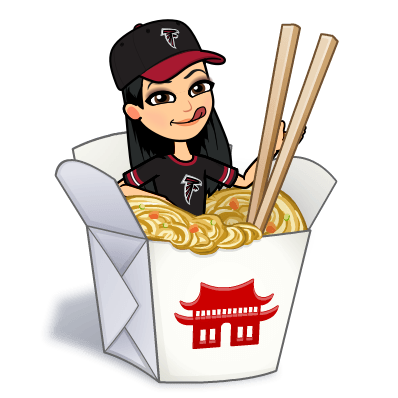 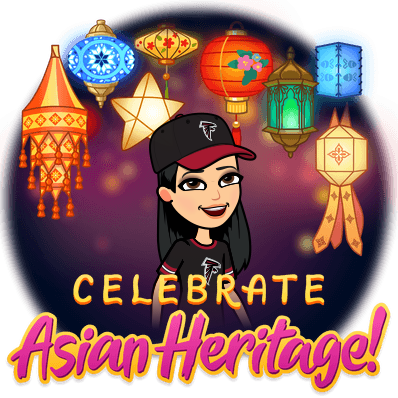 How To Do a CI Project
6) Present to the class on your assigned day. Practice in advance; good eye contact, your voice should be clear and loud and you should not be reading stuff off a printout.  You are the expert, be prepared to answer any questions from classmates or myself. If you cannot answer questions, you may get bounced and have to re-do your project to update the class on the following class day.   
7) Right after your presentation, hand in your work. You will not be allowed to present on your day if your reflection sheet is not complete or reflects a lack of preparation. 
8) If you are absent because you are sick, expect to make up your project on the first available day after you return. It’s a good idea to complete projects a few days in advance and keep them in your binder in case something comes up.
9) Changing your dates requires 1 week advance notice.  
10) If you forget to do your project, you will be scheduled to present at the first available date.  (Which could be tomorrow!) It’s a good idea to plan ahead so you aren’t caught by surprise!